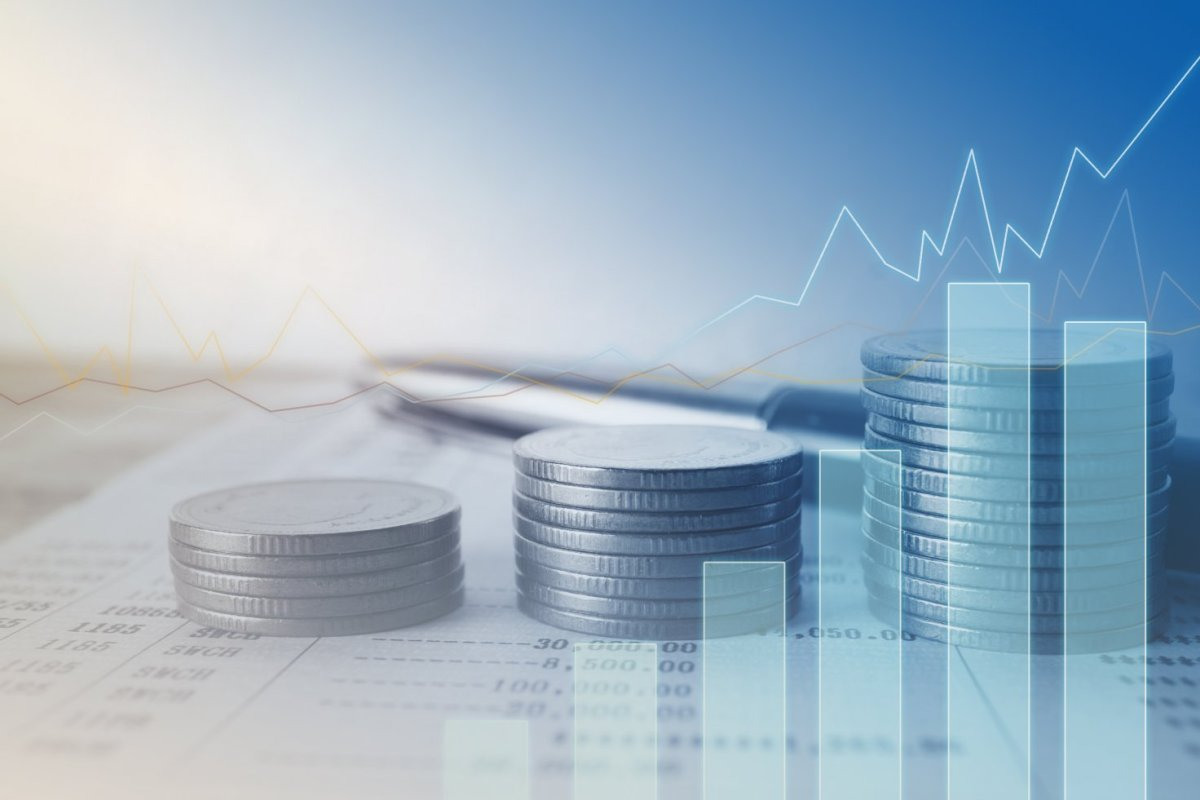 «Глоссарий» - основные понятия бюджетного процесса
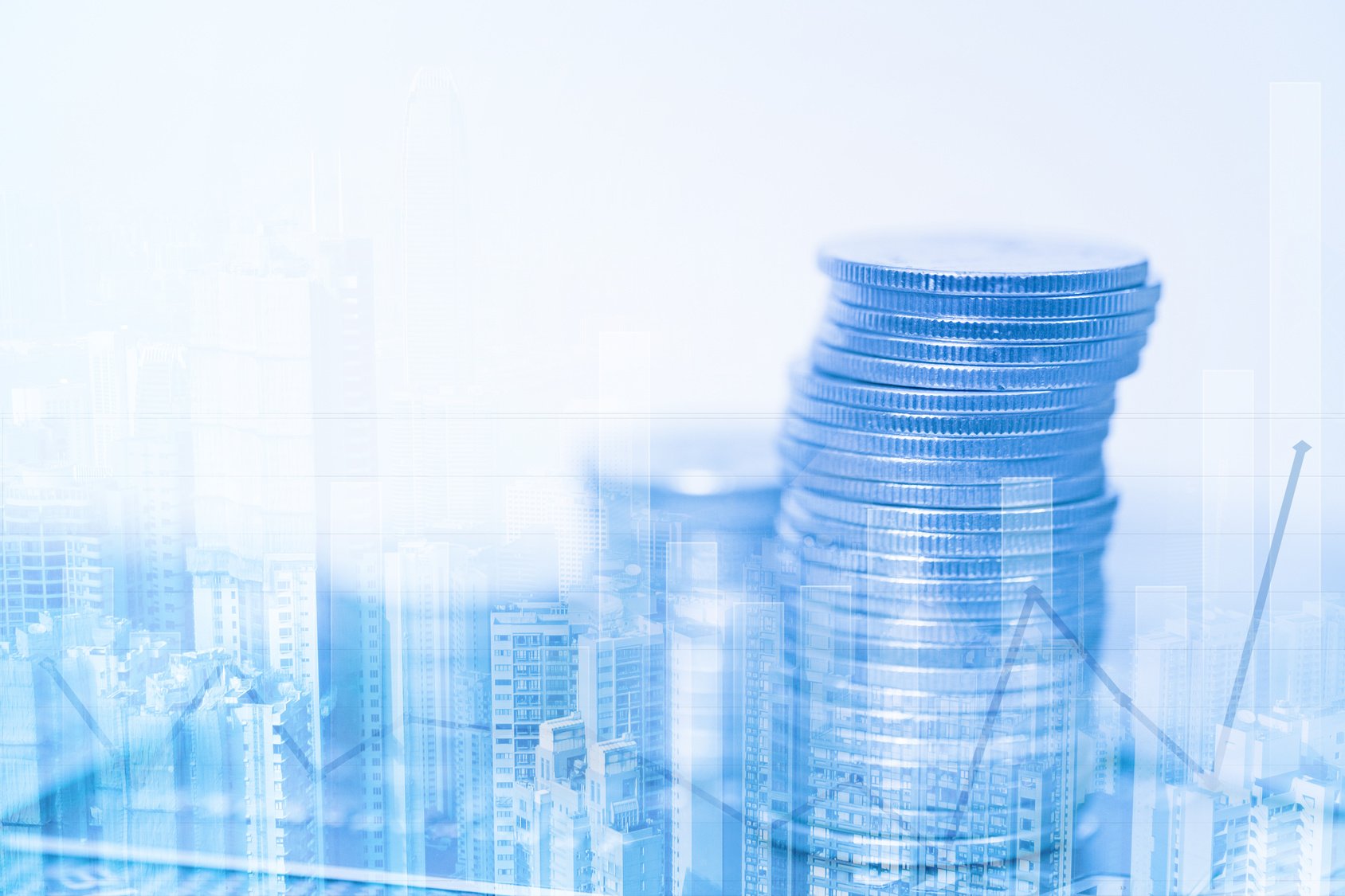 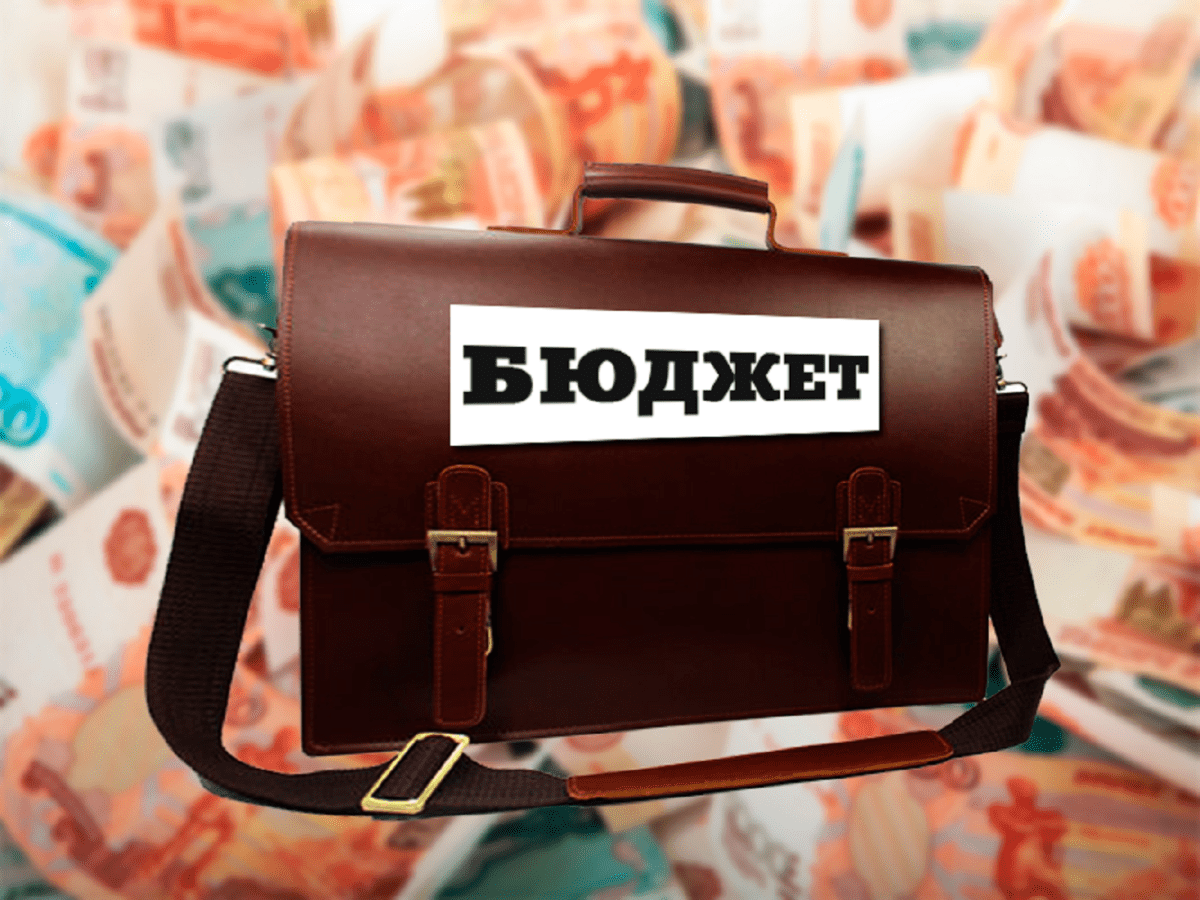 Бюджет – форма образования и расходования денежных средств, предназначенных для финансового обеспечения задач и функций государства и местного самоуправления
Консолидированный бюджет - свод бюджетов бюджетной системы Российской Федерации на соответствующей территории (за исключением бюджетов государственных внебюджетных фондов) без учета межбюджетных трансфертов между этими бюджетами
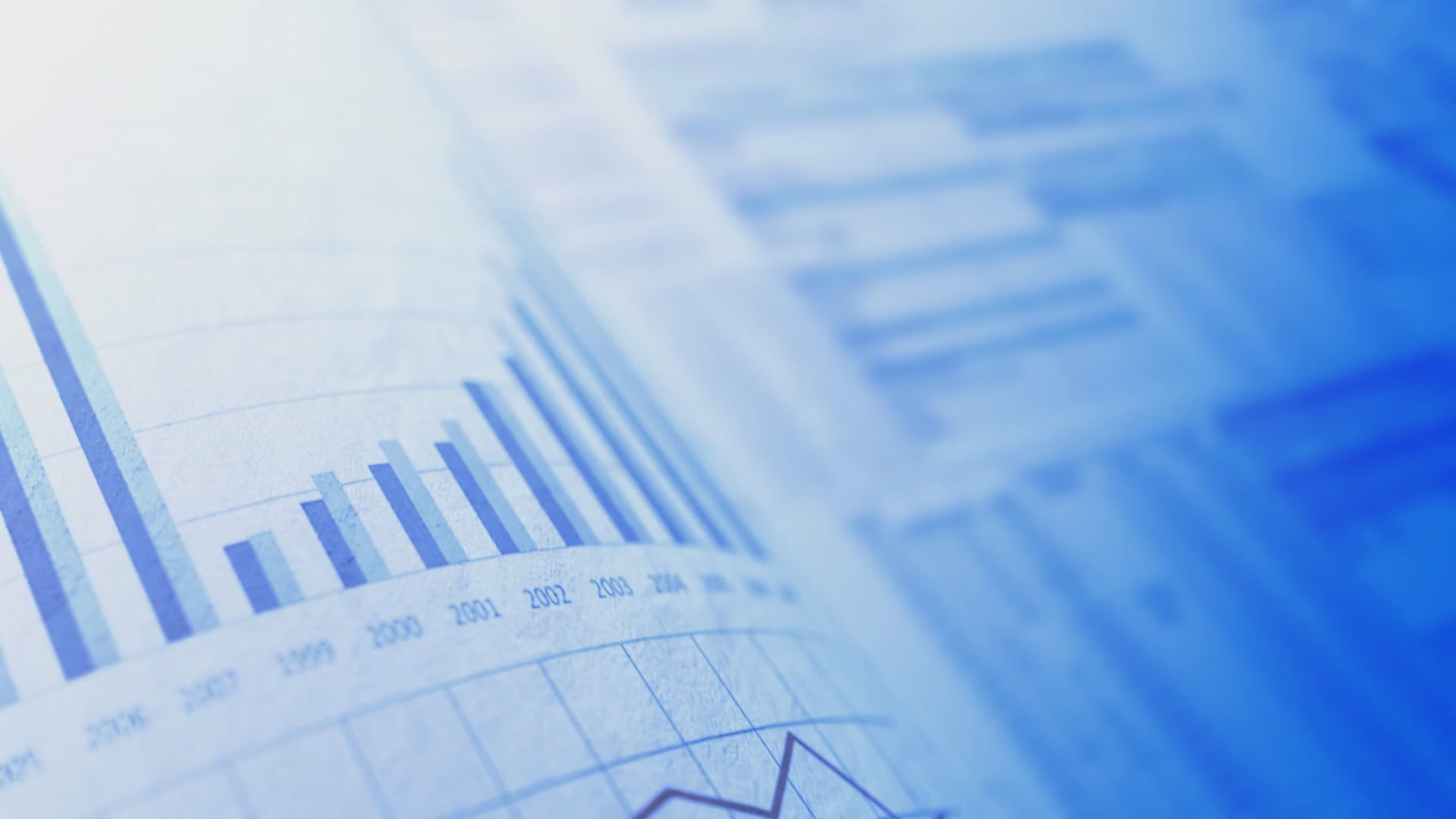 Основные понятия бюджетного процесса
Доходы бюджета - поступающие в бюджет денежные средства 

Расходы бюджета – выплачиваемые из бюджета денежные средства, 
направленные на финансовое обеспечение задач местного самоуправления

Дефицит бюджета – превышение расходов бюджета над его доходами

Профицит бюджета – превышение доходов бюджета над его расходами

Источники финансирования 
дефицита бюджета – остатки на счете, 
бюджетные кредиты, коммерческие 
кредиты, иные источники
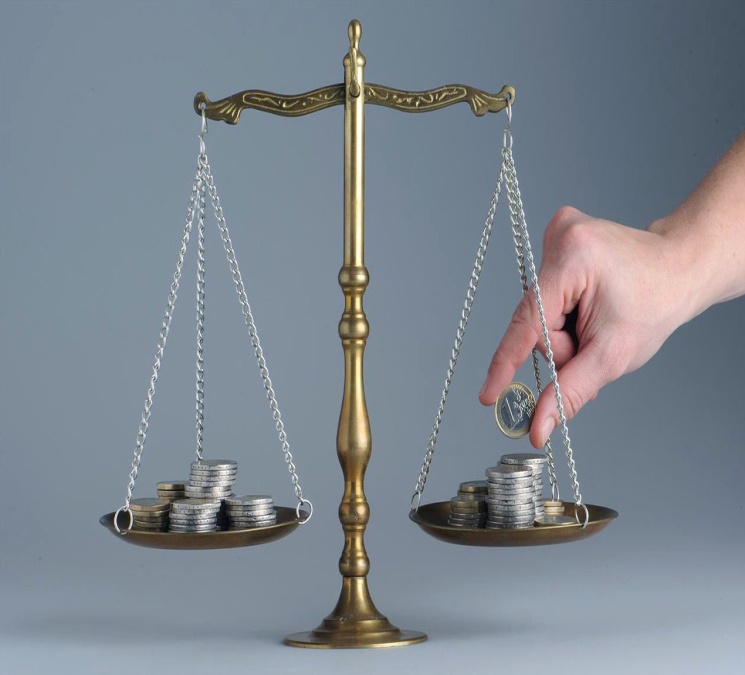 доходы
расходы
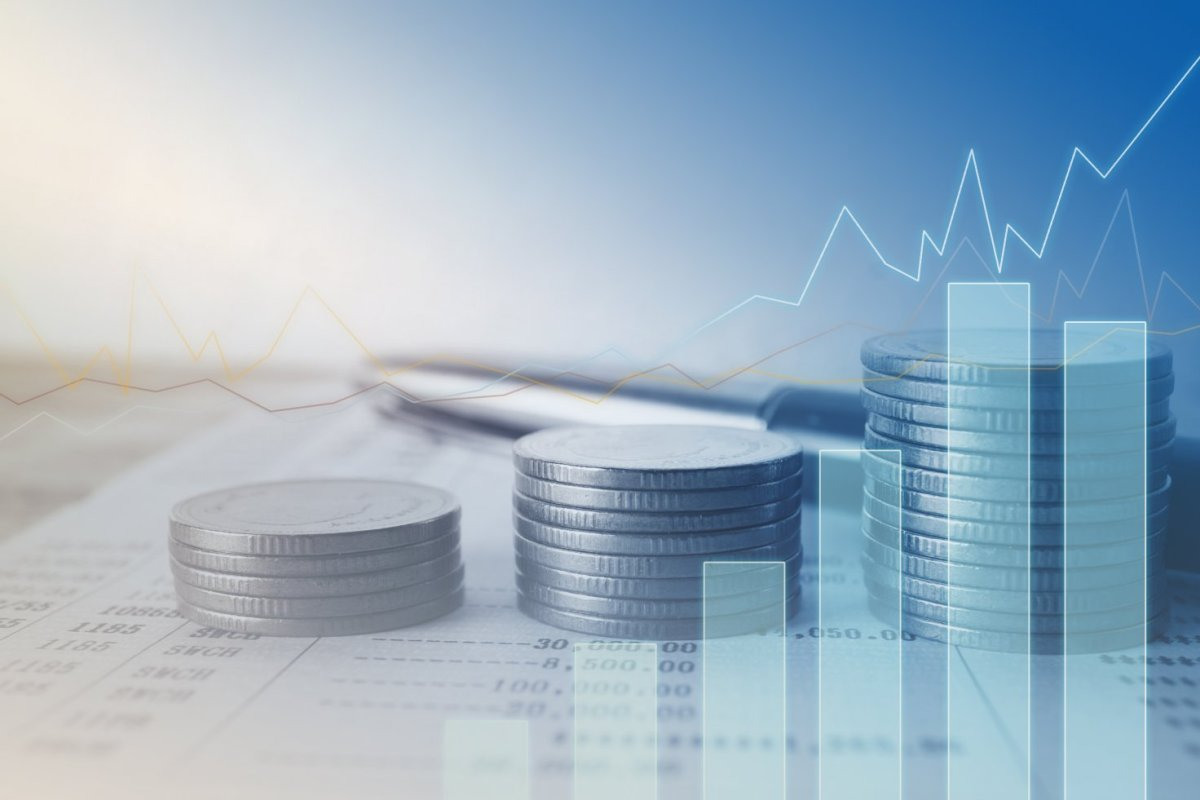 Межбюджетные трансферты – денежные средства перечисляемые из одного бюджета бюджетной системы, другому бюджету
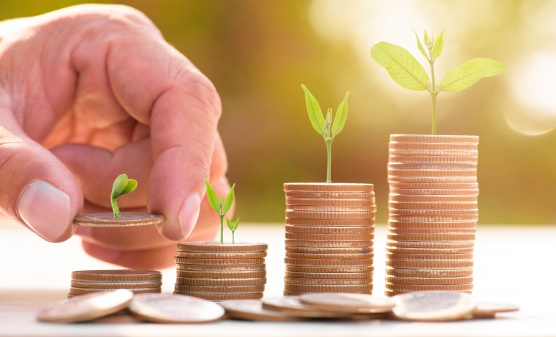 Дотации - межбюджетные трансферты, предоставляемые на безвозмездной и безвозвратной основе без установления направлений их использования
Субсидии - межбюджетные трансферты, предоставляемые на условиях софинансирования расходных обязательств, возникающих при выполнении полномочий органов местного самоуправления по вопросам местного значения
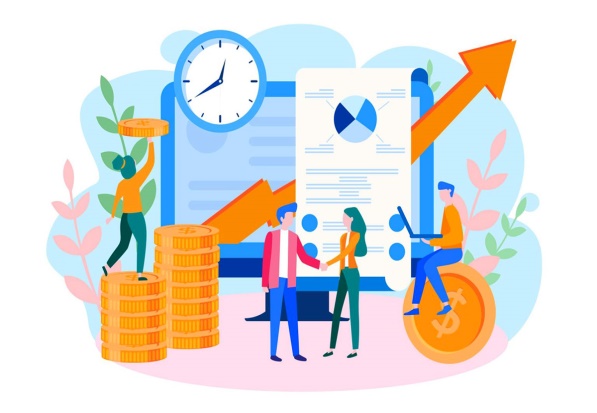 Субвенции - межбюджетные трансферты, предоставляемые местным бюджетам в целях финансового обеспечения расходных обязательств муниципальных образований, возникающих при выполнении государственных полномочий
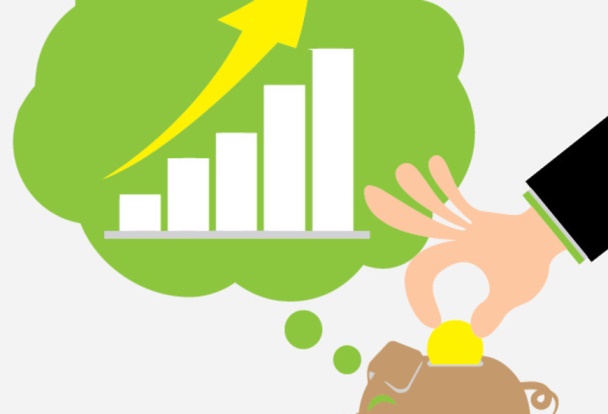 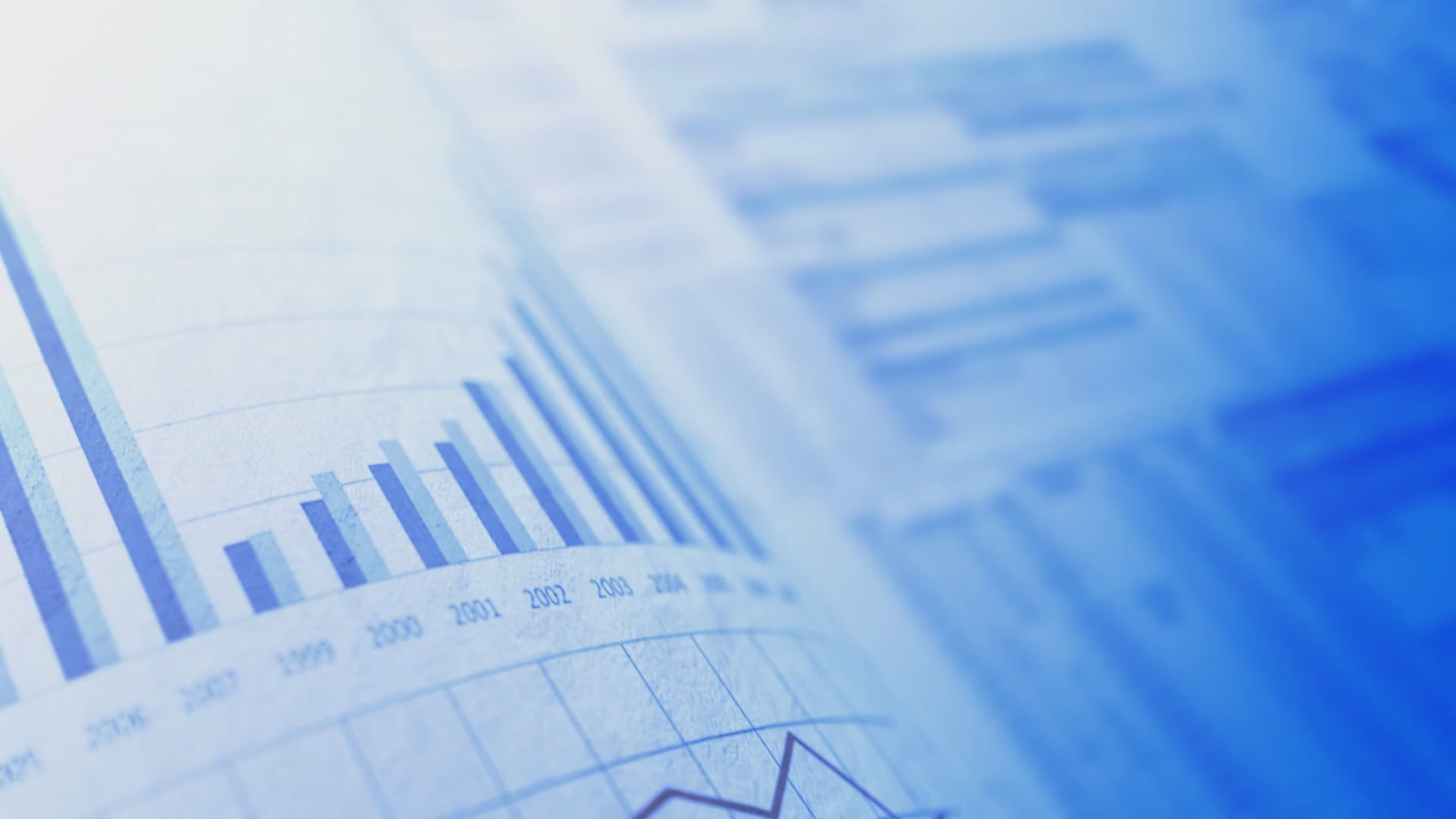 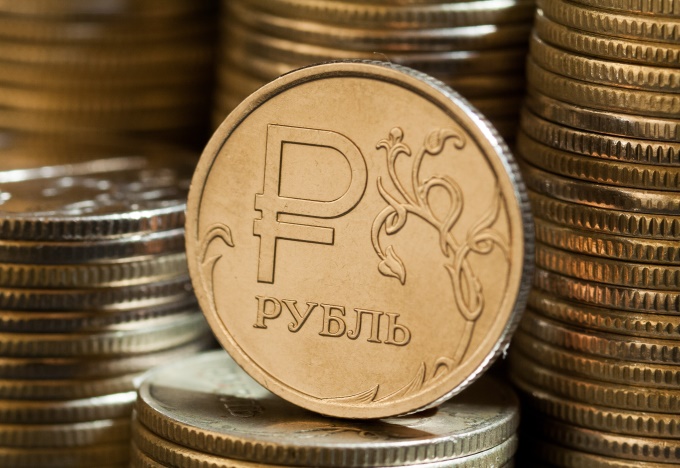 Бюджетные ассигнования - предельные объемы денежных средств, предусмотренные в соответствующем финансовом году для исполнения 
бюджетных обязательств
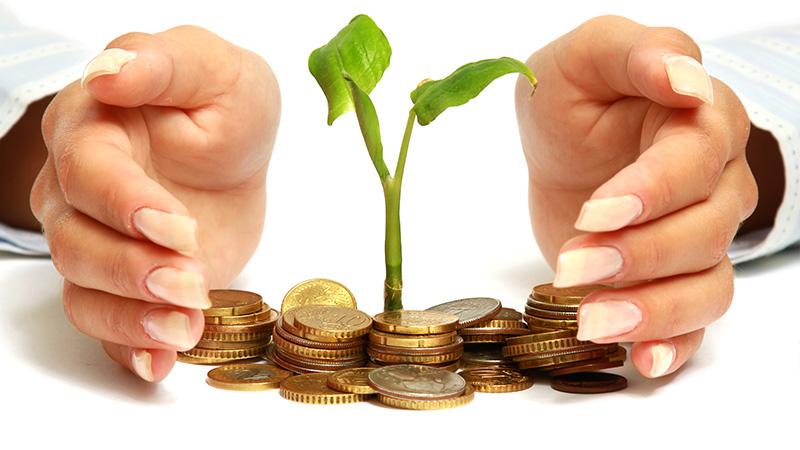 Муниципальный внутренний долг - долговые обязательства публично-правового образования
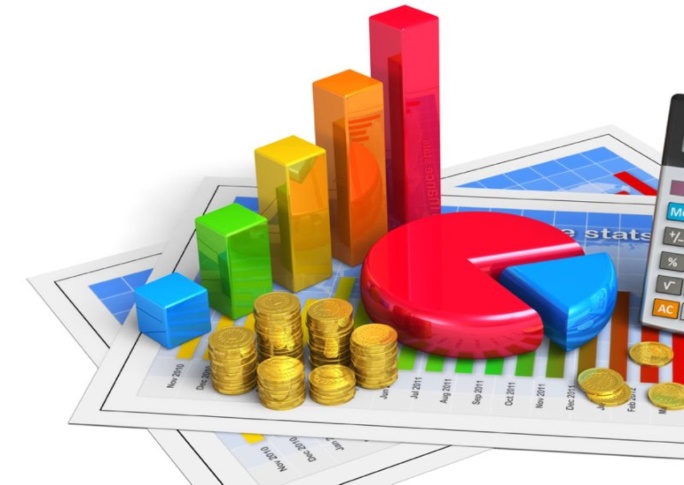 Лимит бюджетных обязательств - объем прав в денежном выражении на принятие бюджетных обязательств и (или) их исполнение в текущем финансовом году (текущем финансовом году и плановом периоде)